Planeación AGREGADA DE Producción
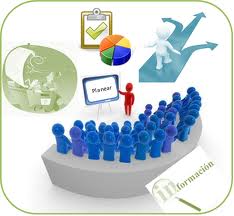 Planeación agregada de producción
Enfoque para determinar las cantidades y tiempos de producción necesarios para un futuro intermedio
Información NECESARIA PARA ELABORAR UN PLAN AGREGADO
Planeación agregada de producción
OBJETIVO principal:
Especificar cuál es la combinación del  nivel de producción, nivel de mano de obra y existencias de productos terminados que minimiza los costos y satisface la demanda prevista.
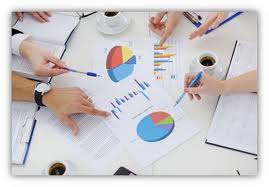 Objetivos :
IMPORTANCIA
La planeación de operaciones es una herramienta con la cual una empresa busca un equilibrio entre productos y la capacidad entre los distintos niveles para lograr competir adecuadamente, ya que la misma se centra en el volumen y en el tiempo de producción de los productos y la utilización de la capacidad de las operaciones.
ESTRATEGIAS DE PLANEACION AGREGADA
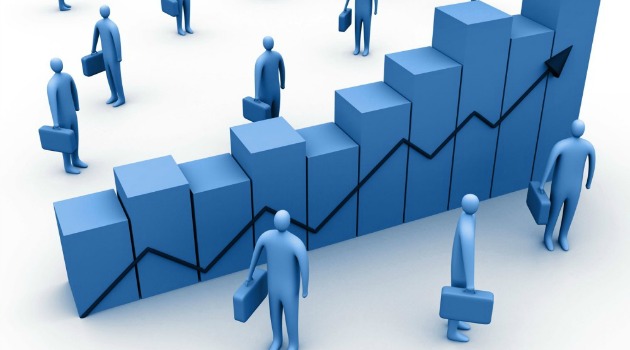 A la hora de establecer el plan agregado de producción la empresa tiene 2 posibilidades, actuar sobre:
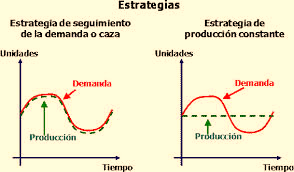 La capacidad
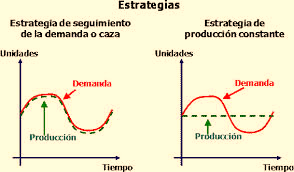 La demanda
Alternativas de capacidad
Alternativas de demanda
ESTRATEGIA DE PERSECUCIÓN
Orientada a un conjunto de acciones  para perseguir y alcanzar el pronóstico de demanda de las áreas de venta
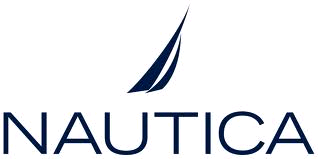 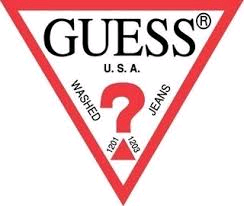 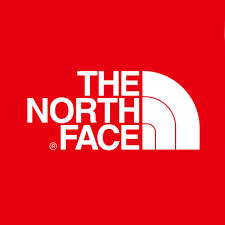 Pedido de : 30 000 polos
Pedido de : 50 000 polos
Pedido de : 80 000 polos
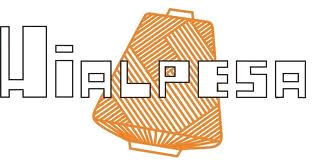 120 000  polos su capacidad de producción
CONTRATACION
HORAS EXTRAS
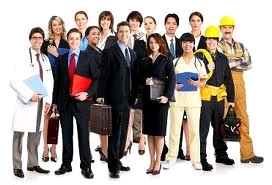 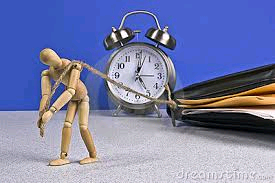 ESTRATEGIA DE NIVELACIÓN
Esta estrategia consiste en la producción constante de un periodo a otro
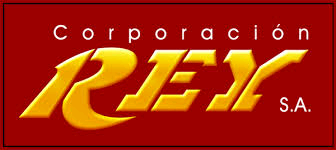 Aseguran la calidad de sus productos, teniendo una constante producción para no obviar ningún proceso.
EVALUACIÓN DE ESTRATEGIAS
Se realiza con el fin  de medir el desempeño y evaluar los resultados de una empresa. 

La evaluación se definirá mediante las acciones de mejoramiento en cada proceso que sean necesarios y si  cumplen con las etapas de procedimiento.

En general, dará como resultado si estrategia es viable o efectiva como se espera.
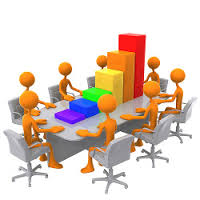 ¿Como evaluar las estrategias?
MEDIR EL DESEMPEÑO 

Se medirá mediante indicadores  para evaluar el desempeño en los colaboradores en el área de operaciones - producción.

Los resultados servirán como base para el sistema de planeación y control de la empresa.
EVALUACIÓN DE RESULTADOS

La gerencia general de la empresa se plantea unos objetivos expresados en resultados por lograr, de manera que el control en la Gerencia de Operaciones se focalizará en verificar y hacer un seguimiento a dichos logros.
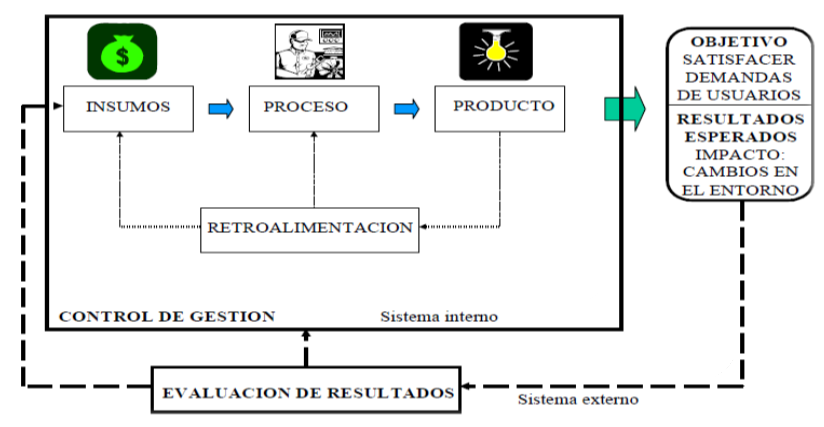 GRACIAS POR SU ATENCIÓN